TRIOVXNT/1
Volně stojící trojkombinace – sklokeramická deska, trouba, myčka
38 l trouba, 4 highlight zóny, 6 mycích programů, 6 sad nádobí kapacita myčky
Parametry odpovídají Nařízení v přenesené pravomoci: (EU) 2019/2017
Více informací o výrobku naleznete pod tímto QR kódem:
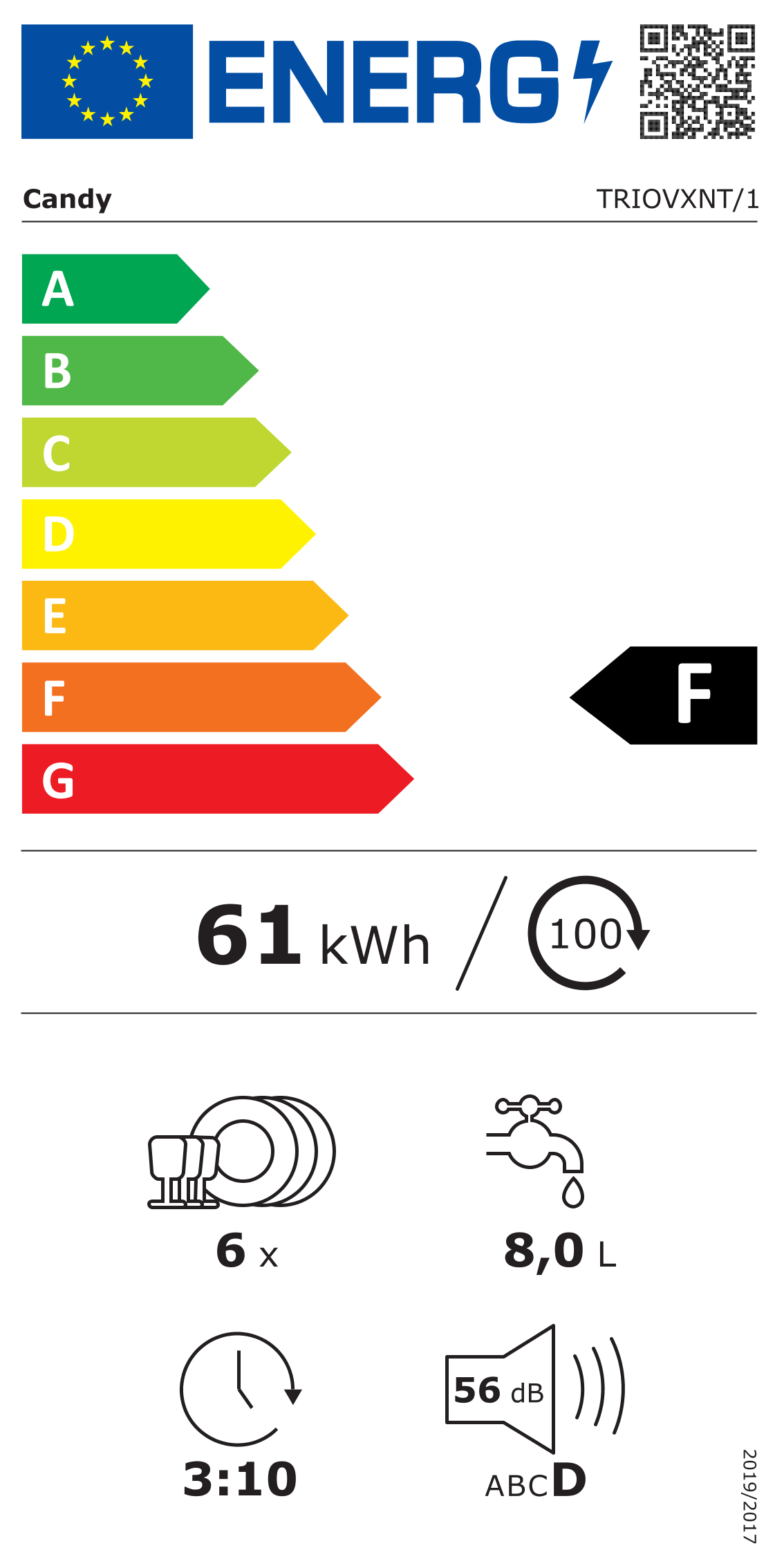 Trouba
Elektrická trouba statická
Energetická třída: 		A
Objem (l): 		38
Spotř. en. přirozená konvekce (kWh): 	0,68
Spotř. en. nucená konvekce (kWh): 	0,68
Příkon (W)		8700

4 programy + osvětlení trouby:
Statický, gril, gril + ventilátor, spodní ohřev + dolní ohřev + ventilátor

Otočné knoflíky
Mechanická minutka
Naprogramování konce pečení
Dvojité sklo dvířek trouby
Boční prolisy na vedení plechů

Příslušenství
1x plech (35 mm); 1x rošt; 1x plech na pečivo

Varná deska
Sklokeramická varná deska se 4 highlight zónami
1x highlight 1200 W – 140 mm
1x highlight 1200 W – 165 mm
1x highlight 1800 W – 200 mm
1x highlight 2300 W – 220 mm

Knoflíkové ovládání výkonu

Myčka nádobí
Hlavní vlastnosti (Nařízení v přenesené pravomoci: (EU) 2019/2017)
Třída energetické účinnosti		F
Jmenovitá kapacita (sady nádobí)		6
Spotřeba energie na 1 cyklus programu Eco (kWh) 	0,61
Spotřeba energie na 100 cyklů programu Eco (kWh)	61
Spotřeba vody na 1 cyklus v programu Eco (l) 	8	
Trvání programu Eco (h:min)		3:10
Úroveň emisí hluku šířeného vzduchem (dB(A) re 1 pW)	56
Emisní třída hluku šířeného vzduchem		D

6 mycích programů: 
Intenzivní 75°C, Univerzální 65°C, Eco 45°C, Rychlý 32 min. 50°C, Oplachování, Eco + Express 70°C

Funkce
Odložený start, Express, Ukazatel nedostatku soli, Reset, Star &Stop
Trouba
Myčka
Varná deska
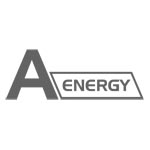 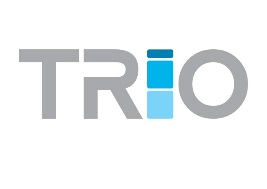 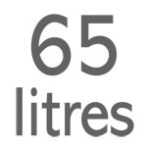 38
Kompaktní spotřebič 3v1
myčka
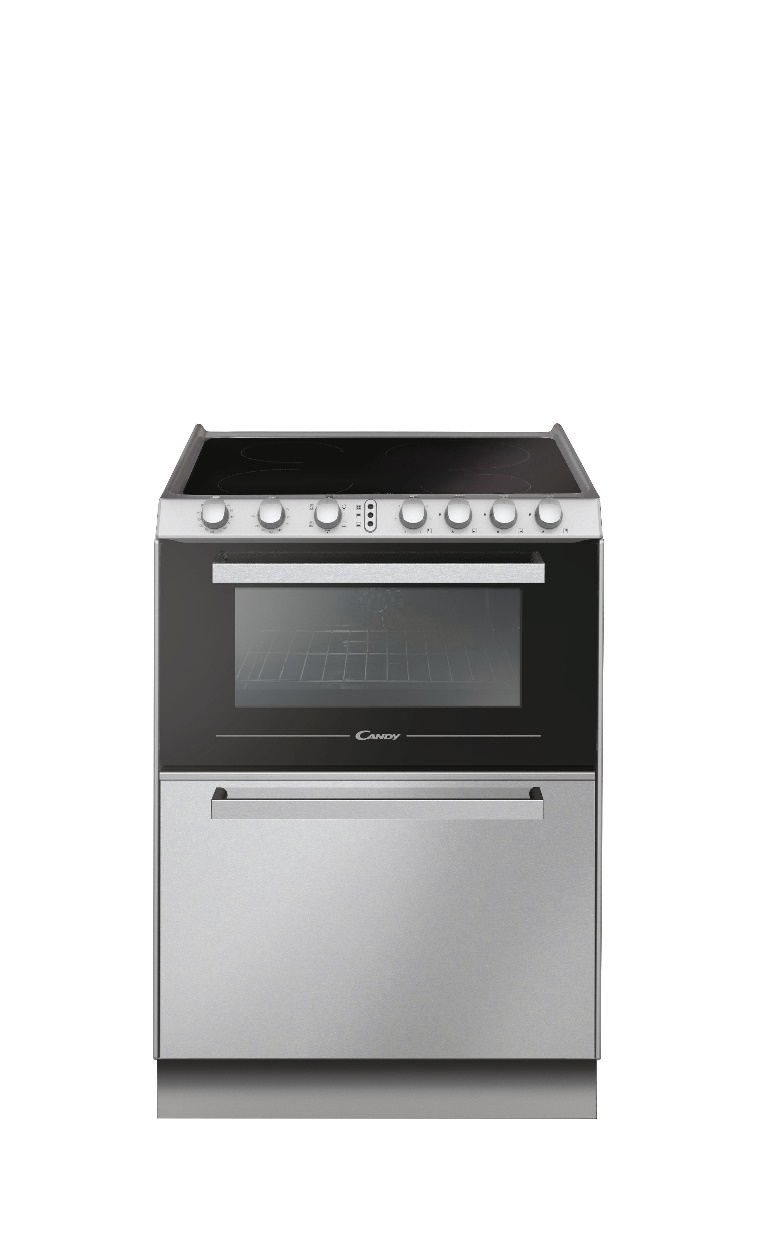 4 programy
pečení
4 programy  pečení + osvětlení
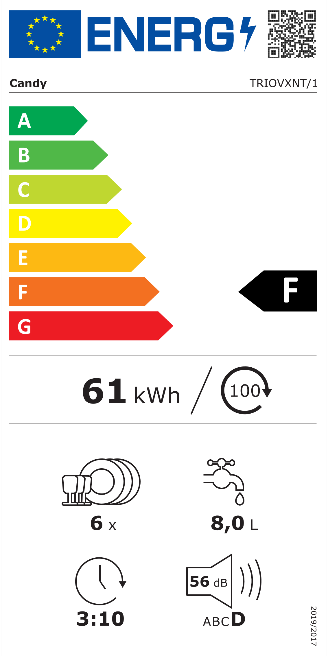 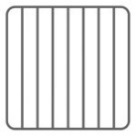 1 pečící rošt
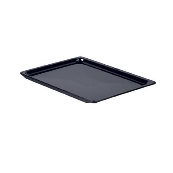 1 plech 35 mm
1 plech na pečivo
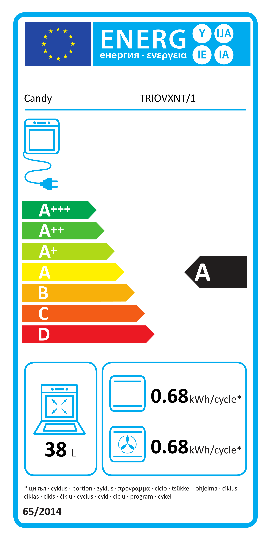 Logistická data
Kód		33002136
EAN		8059019016344
Provedení 		Nerez
Rozměry výrobku v x š x h (mm)	865 x 600 x 600
Čistá váha výrobku (kg)	57
Rozměry balení v x š x h (mm)	960 x 660x 700
Hmotnost s obalem (kg)	60
trouba
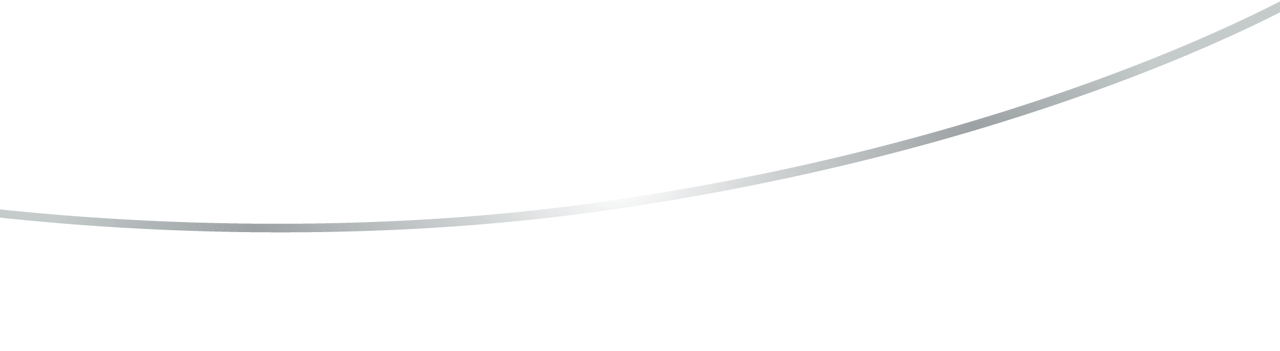 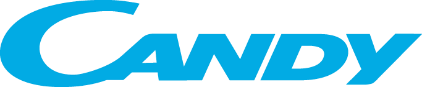